Marine Carbonate 13C

Revision Lecture
Helen Griffin
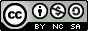 What can downcore 13C variations tell us?
-water mass movement 

-palaeoproductivity

-changes in the terrestrial biosphere
And on..
So lots of potentially very useful information, but… 

to interpret the 13C record you need to have an understanding of;

13C and the global carbon cycle 

how the 13C signal is incorporated into foraminiferal calcite
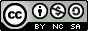 First, notation..
Carbon: 2 stable isotopes:

12C = 98.89%; 13C = 1.11% (abundances)
13Csample= (13C/12Csample)-(13C/12Cstandard)
X 1000
(13C/12Cstandard)
Units= per mille (‰) (parts per thousand), standard (0‰) = VPDB
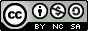 [Speaker Notes: Fractionation is…]
Organic carbon cycle – driven by photosynthesis

CO2 + H2O + energy (sunlight) ⇒ CH2O + O2
Photosynthesis discriminates in favour of 12C against 13C

 i.e. photosynthesis involves a significant isotopic fractionation
 
the carbon fixed in plant tissue (organic matter) is enriched in 12C
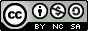 Surface  - photosynthesis

13C Corg decreases


13C seawater increases
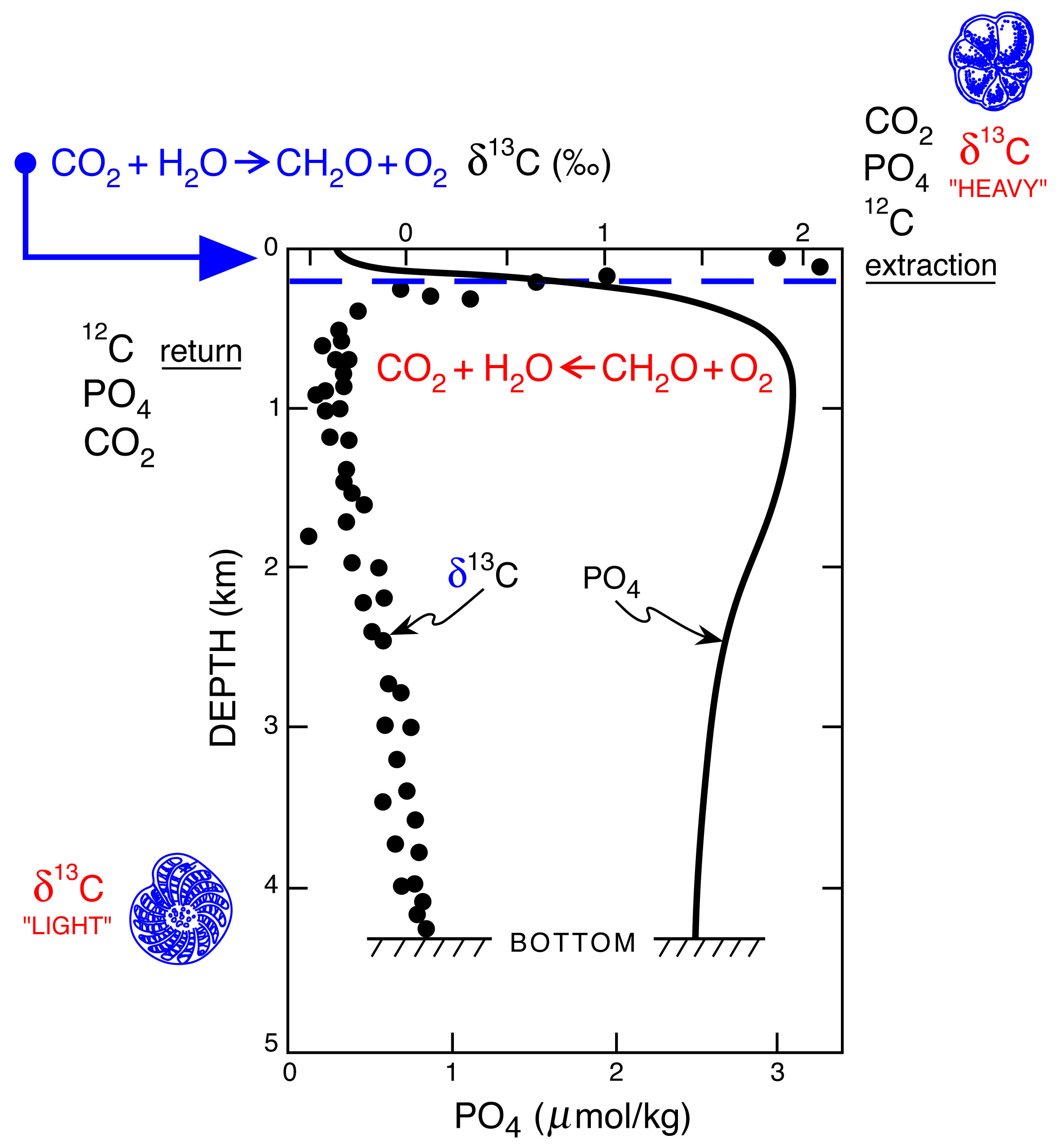 Therefore:

Surface – Deep 13C gradient reflects export production

13C gradient recorded in planktic vs benthic foraminifera
Export flux

‘release’ of  12C through oxidation of Corg (respiration) at depth

13C seawater decreases
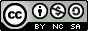 [Speaker Notes: Export flux = loss of organic matter from mixed layer]
Same as before but with equations:
CO2
AIR
Isotopic Equilibration
H2O + CO2
Surface water
relatively 13C
enriched
Preferential 
12C uptake
SURFACE
OCEAN
WATER
Photosynthesis
CH2O + O2
H2O + CO2
H+ + HCO3-
13C enriched
Planktic calcifiers
HCO3- + Ca2+ 6 CaCO3 + H+
Organic matter 
δ13C -20 to -23%o
Carbonate formation
2HCO3-+ Ca2+CaCO3+ H2O+CO2
Deep waters
13C depleted
Respiration
H2O + CO2
H+ + HCO3-
DEEP
OCEAN 
WATER
Benthic calcifiers
HCO3- + Ca2+ 6 CaCO3 + H+
Carbonate formation
Part of Organic C cycle
Part of Inorganic C cycle
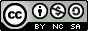 13C (‰)
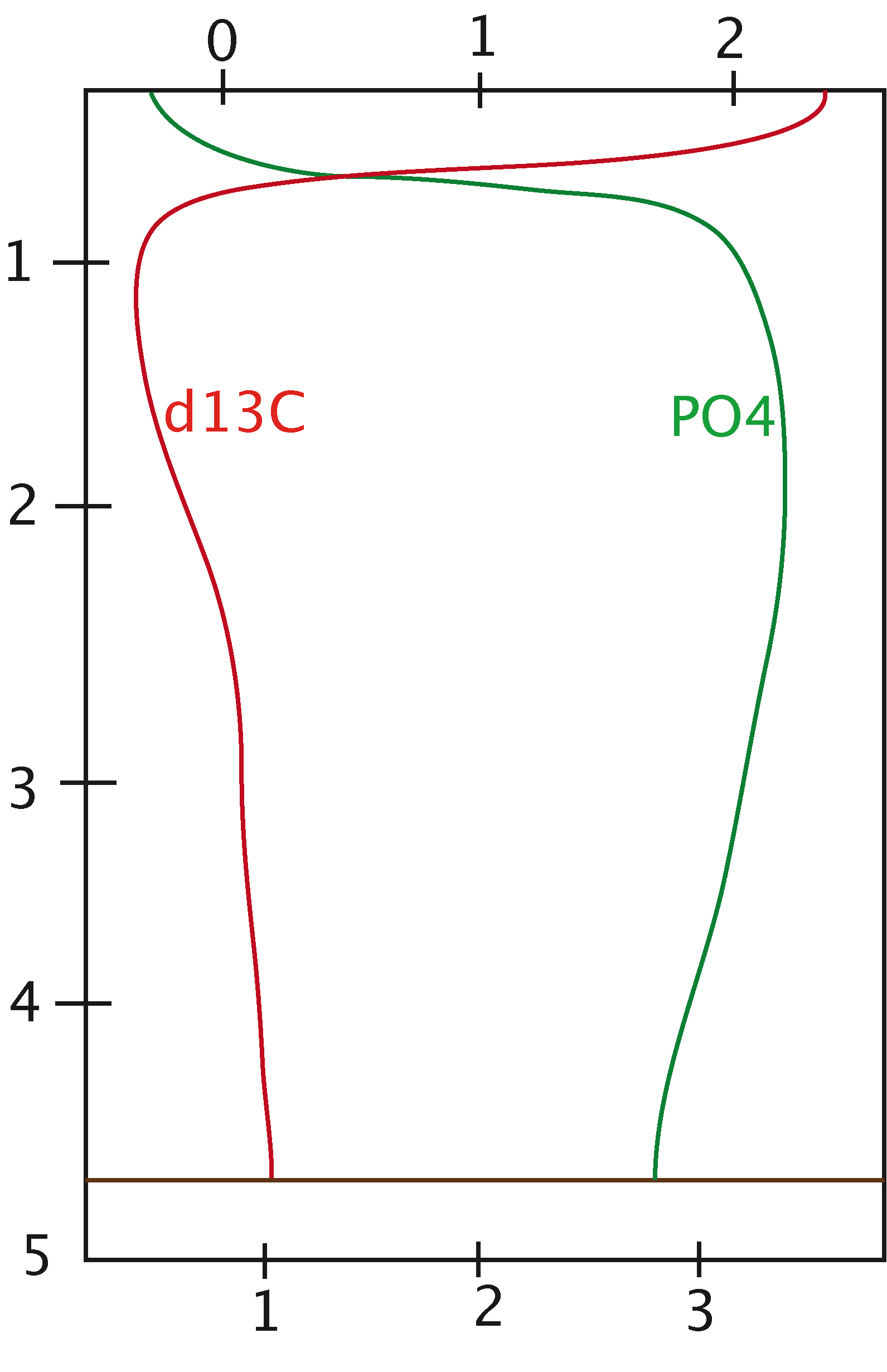 13C as a nutrient tracer
Remineralisation of organic matter at depth releases 13C depleted CO2 and nutrients
Depth (km)
Good correlation between nutrient concentrations and 13C in modern ocean
PO4 (umol/kg)
Expected relationship between 13C and [phosphate] = -0.93 ‰ per umol/kg (Broecker & Peng, 1982)
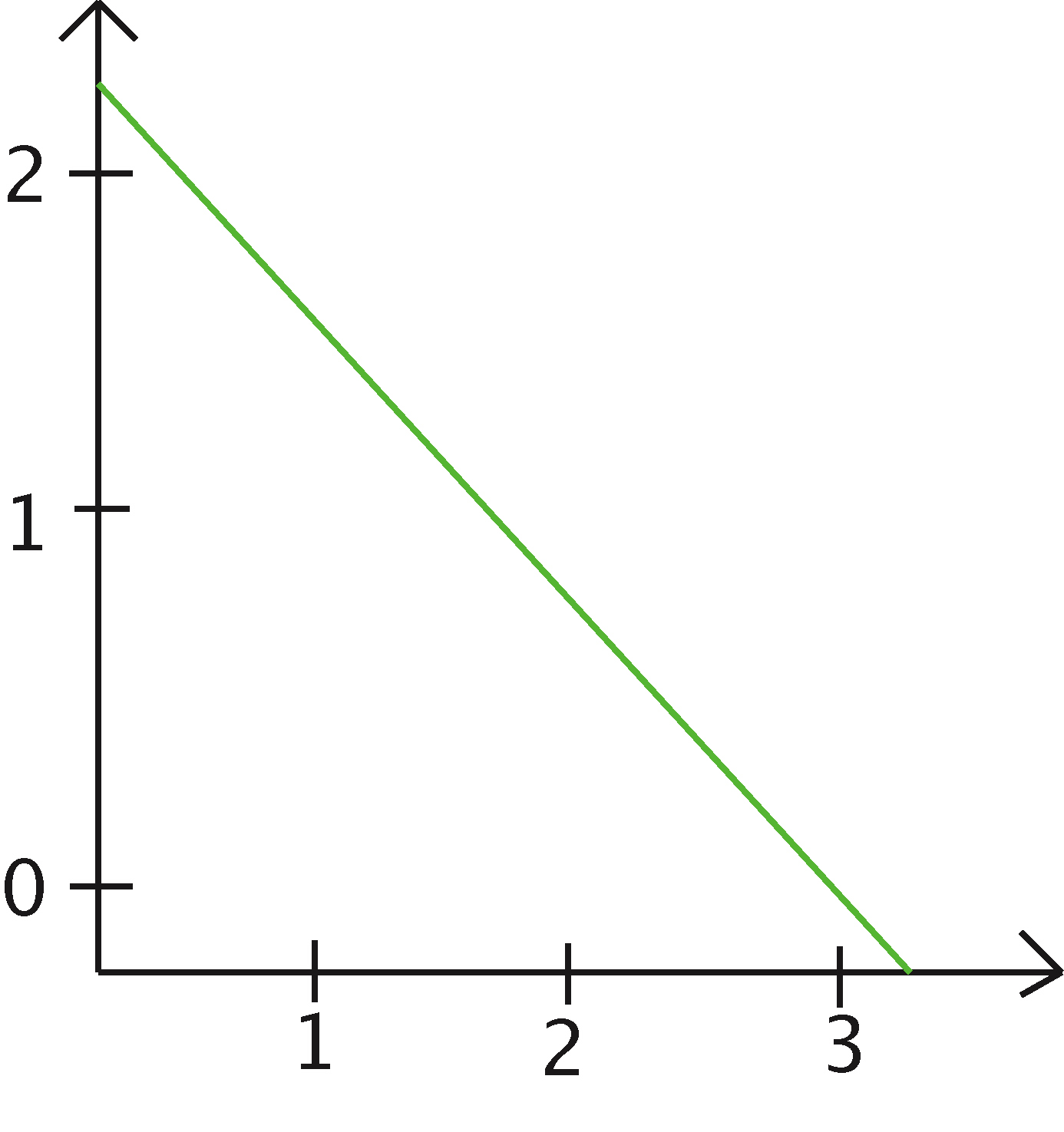 13C (‰)
Best when used in conjunction with e.g. Cd/Ca
PO4 (umol/kg)
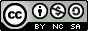 Total dissolved carbon
0 mol m-3
2.4 mol m-3
0m
13C and water mass ‘age’
Pacific
Atlantic
‘Age’ of water mass = 
Amount of organic matter remineralisation water mass has sustained
depth
Depends on:
True age of water mass

Export production

Speed of reaction – temperature dependent
5000m
29ppm
24ppm
Carbon
δ13C high
δ13C high
δ13C high
δ13C high
GIN seas
δ13C low
δ13C low
δ13C low
Atlantic
Indian
Pacific
δ13C     progressively -ve
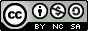 Interactions between the organic carbon cycle and inorganic carbon cycle
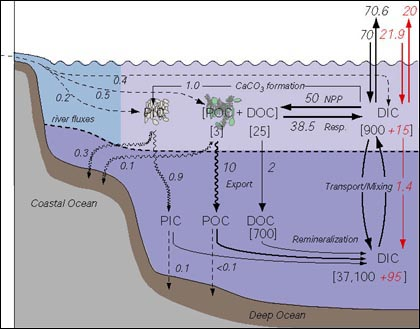 Ocean carbon cycle
Courtesy of MIT OPEN COURSEWARE 
http://mitocw.vocw.edu.vn/OcwWeb/Earth--Atmospheric--and-Planetary-Sciences/12-746Spring-2005/CourseHome/index.htm
Retrieved: 21.08.2010
Some typical values for 13C Corg (PDB):

•  marine modern = -12 to –29‰ (ave.~ -20‰) 
•  marine ancient = -25 to –30‰ (higher pCO2atms)
•  terrestrial C3 plants = -27‰	C4 plants = -13‰ (different photosynth. pathways)
•  methane hydrate = -60‰ (bacteria)
•  atmospheric (today) = -8‰ (pre-industrial) = -6.5‰ (combustion fossil fuel)
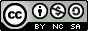 [Speaker Notes: 13C of dissolved CO2 also equilibrates with the marine bicarbonate (HCO3-) reservoir which is a major component of the inorganic pool:  Most of the carbon in sea water is present as bicarbonate HCO3- 
HCO3- & CO32- are also delivered to the oceans via riverine & hydrothermal input (together with Ca).]
13C in Atmospheric CO2 varies:

Spatially

DIC in sea water is 13C enriched relative to the atmosphere

Fractionation becomes weaker with increasing temp.


Temporally

-e.g. re-growth of terrestrial vegetation after LGM

-C3 vs C4 plants 

e.g. mid miocene increase in C4 plant domination
-mean enrichment in atmospheric 13C by terrestrial plants reduced
-may explain late miocene shift to lower 13C  in marine carbonates

Important as oceanic CO2 equilibrates, through the air-sea interface, with atmospheric CO2
trees
C3 plants = -27‰
grasses
C4 plants = -13‰
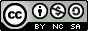 Carbon Burial and global 13C shifts
Enhanced organic matter preservation & removal from the system through burial in sediments

Removal of 12C rich organic matter

Positive 13C excursion

e.g. Cretaceous OAEs
Organic carbon pool exerts dominant influence on global 13C signal 

Inorganic carbon pool ‘records’ 13C signal

Mostly due to very long residence time (108 yrs) and enormous volume of sedimentary carbonate

See Cooke & Rohling 1999 for further explanation
Opposite scenario: burning of fossil fuels
(= organic matter)

Adds CO2 to atmosphere & causes 13C depletion once oceans have equilibrated with atmosphere
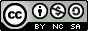 Carbon isotope ratios in foraminiferal calcite
Equilibrium fractionation:
1.  Equilibrium between carbonate and dissolved inorganic carbon
Uncertainty in isotopic depletion of CO32- relative to HCO3-
Apparent disequilibrium: 
	depths/microhabitats
Planktonic foraminifera

-changes in depth of calcification during growth

-different species prefer different depths
For more details see: 
Sexton, Wilson and Pearson, (2006) Palaeoecology of late middle Eocene planktic foraminifera and evolutionary implications, Marine Micropaleontology, Volume 60, Issue 1, 27 June 2006, Pages 1-16, 
( http://www.sciencedirect.com/science/article/B6VCV-4JVTBSD-1/2/c2c5009b15217c086ce0af46a82962b1 )
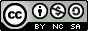 Microhabitats continued..
Benthic foraminifera
Infaunal
Epifaunal
e.g. Uvigerina mediterranea
e.g. Cibicidoides wuellerstorfi
Calcify in equilibrium with ambient pore-water

13C of which becomes more depleted (lighter) with depth in the sediment due to decomposition of organic matter
Calcify closer to equilibrium to bottom waters
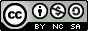 Deviations from equilibrium 13C in foraminiferal carbonate
1.  Respiratory CO2
Incorporation of isotopically light metabolic CO2 into the carbonate skeleton
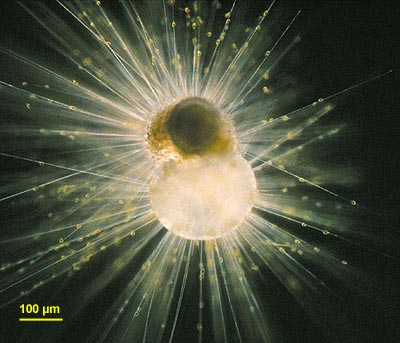 2. Symbiont photosynthesis
Globigerinoides  spp. with symbionts
Increased light intensity has been shown to result in heavier shell and 13C values in photosymbiont bearing forams.

Due to the symbionts preferential uptake of 12C (photosynthesis), leaving a microenvironment depleted in 12C
Copyright: O. R. Anderson
http://starcentral.mbl.edu/microscope/portal.php?pagetitle=assetfactsheet&imageid=962 Image retrieved 13.10.2010
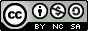 Growth effects (ontogeny)

	Symbiont density is thought to increase with test size… (increased photosynthesis leads to increasingly 13C enriched foram shell)

Carbonate ion concentration effect

	13C in foraminiferal carbonate decreases with increasing carbonate ion concentration (Spero et al., 1997)

 	magnitude of response is species-specific
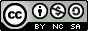 Summary
Major controls on 13C of sea water:

GLOBAL
-changes in terrestrial vegetation
-large-scale burial/ oxidation of sedimentary organic matter

LOCAL
-export production
-respiration at depth
-age of deep water
Controls on 13C in foraminiferal calcite:

-carbonate and DIC

-depth/microhabitats

-Respiratory CO2

-Symbiont Photosynthesis

-Changes with growth

-Carbonate ion concentration
+ case studies e.g. PETM, K/T
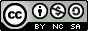 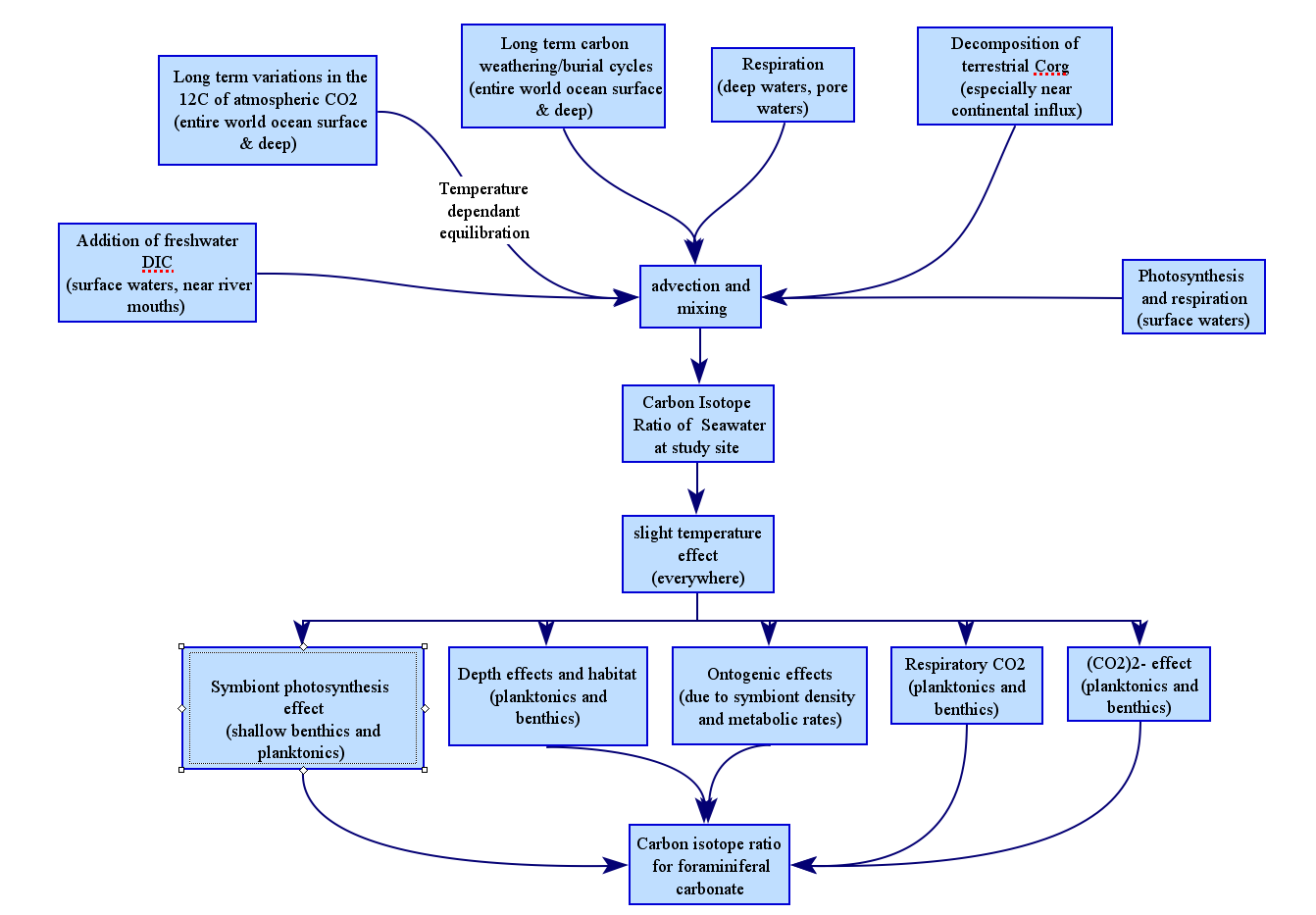 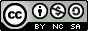 Copyright Statement
This resource was created by the University of Southampton and released as an open educational resource through the 'C-change in GEES' project exploring the open licensing of climate change and sustainability resources in the Geography, Earth and Environmental Sciences.  The C-change in GEES project was funded by HEFCE as part of the JISC/HE Academy UKOER programme and coordinated by the GEES Subject Centre.  

This resource is licensed under the terms of the Attribution-Non-Commercial-Share Alike 2.0 UK: England & Wales license (http://creativecommons.org/licenses/by-nc-sa/2.0/uk/). 

However the resource, where specified below, contains other 3rd party materials under their own licenses. The licenses and attributions are outlined below:
The name of the University of Southampton and its logos are registered and/or unregistered trademarks of the University. The University reserves all rights to these items beyond their inclusion in these CC resources
The JISC logo, the C-change logo and the logo of the Higher Education Academy Subject Centre for the Geography, Earth and Environmental Sciences are licensed under the terms of the Creative Commons Attribution -non-commercial-No Derivative Works 2.0 UK England & Wales license.  All reproductions must comply with the terms of that license.
The photo on slide 14 is copyright O. R. Anderson. It is available for download from:http://starcentral.mbl.edu/microscope/portal.php?pagetitle=assetfactsheet&imageid=962  The content of “micro*scope” is freely available for personal and non-commercial uses, although acknowledgement should be given if the material is used in its original or in a modified form.
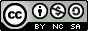 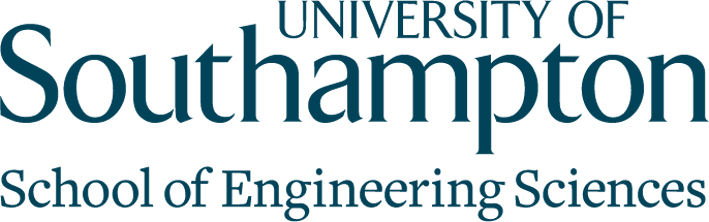 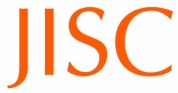 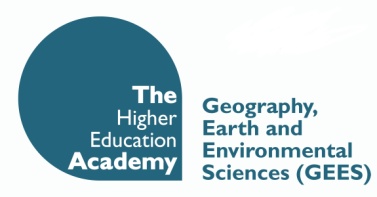 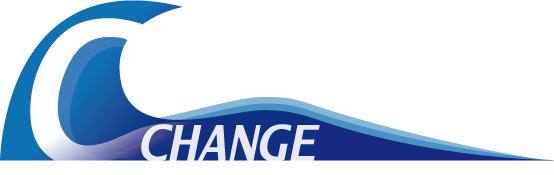 18
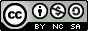